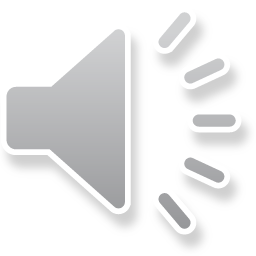 MORE
Paula Zdelar, 8. a
Stihovi: More, Josip Pupačić
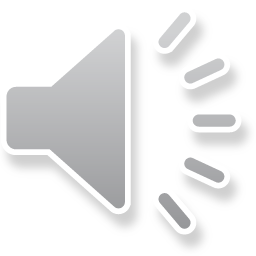 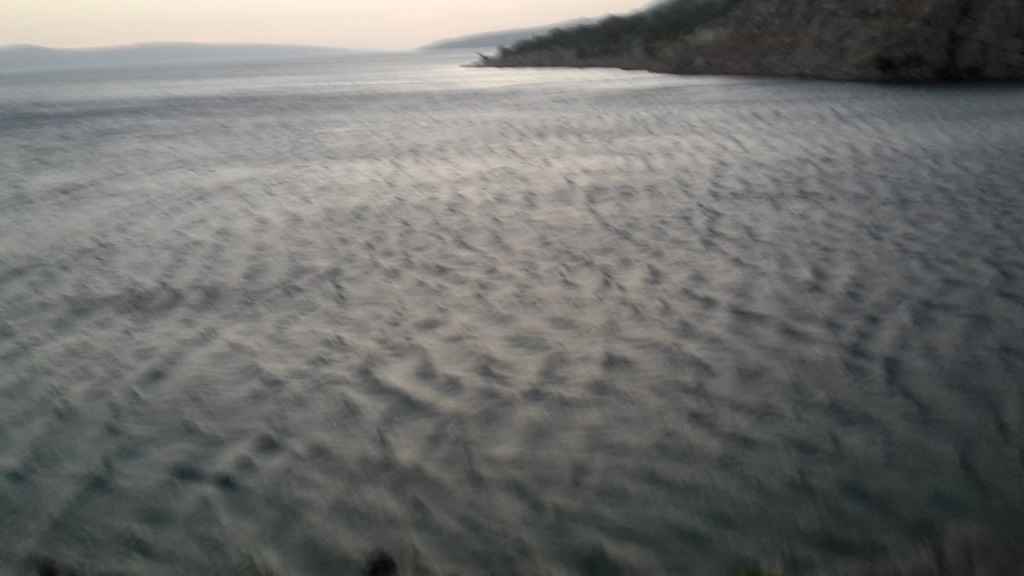 i gledam more gdje se k meni penje
i slušam more dobrojutro velii ono sluša mene ja mu šapćem
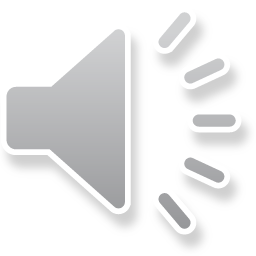 i gledam more gledam more zlato
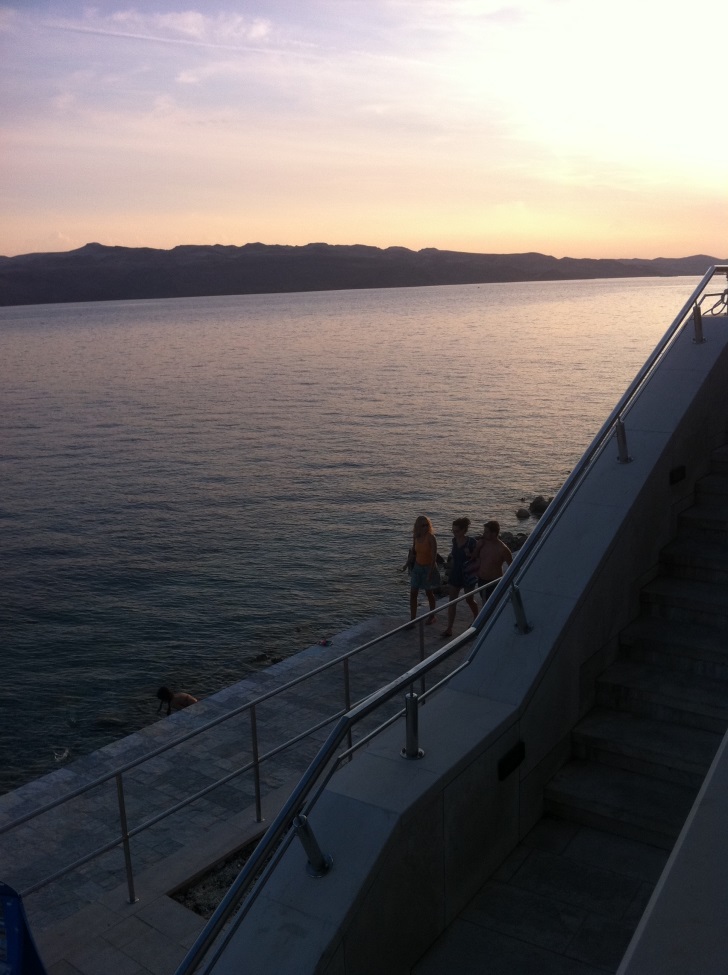 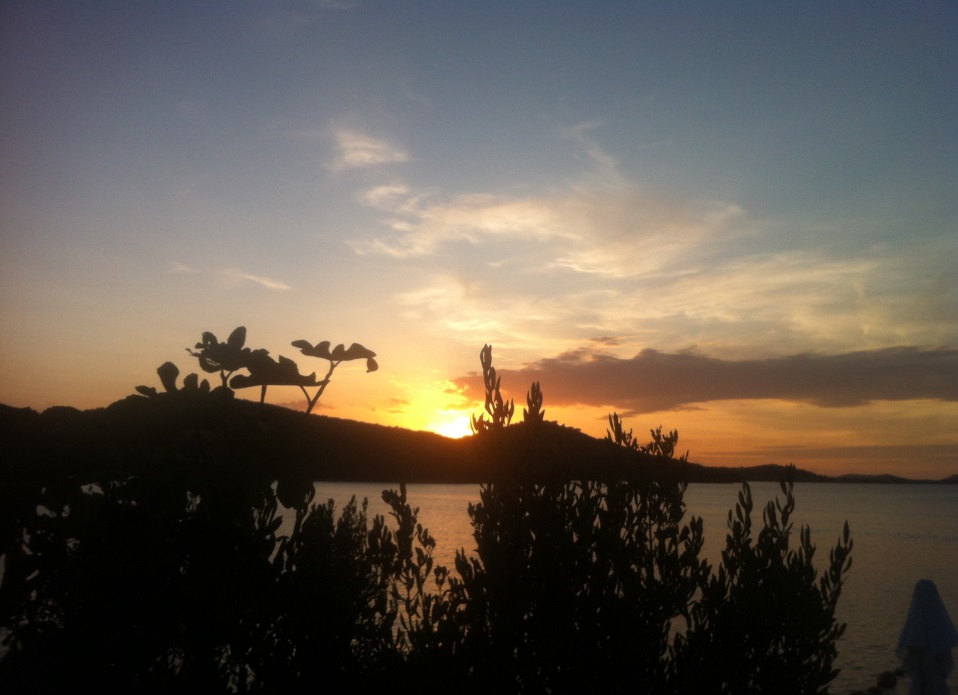 i dobrojutro kažem more zlato
i zagrli me more oko vrata
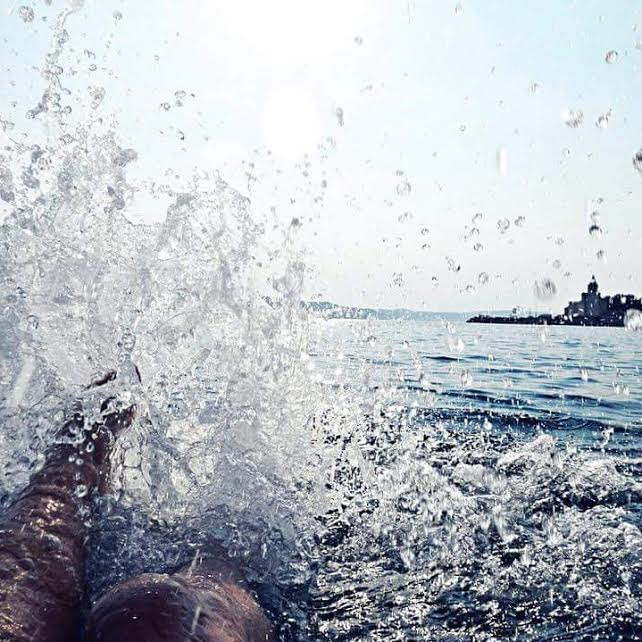 sjedimo skupa na žalu vrh brijegai smijemo se smijemo se moru
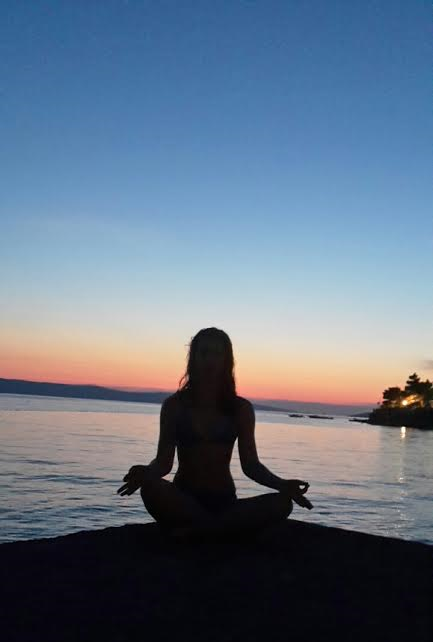 MOJA PJESMA MORU
more
Plavetnilo Mora skriva života tajnu,
A naše riječi otišle su slapom vala pokušaja.

Sunce nam maše, zadnju zraku šalje sjajnu.

Na žalu sjedimo, mir sklapamo, prekine nas grom.
Dođe zora, tebe nema, a tuga sada leži na srcu mom.
OJ, More ljubavi, biserno i čisto, kamo moja sreća otišla je sada?

Reci mi, More, reci mi tajnu, vidiš da sve propada.

Tužan i sam ostao sam,
Bez tebe više ne blistam.

Zavidim zvijezdama,
I lutam ulicama.
Izvori
Stihovi pjesme More, Josip Pupačić
Moja pjesma – pjesnička duša Paule Zdelar
Pjesma u pozadini - YouTube